418512 ภาษาโปรแกรมคอมพิวเตอร์Pygame
ประมุข ขันเงิน
pramook@gmail.com
Pygame
เวบไซต์: http://www.pygame.org
ไลบรารีภาษาไพทอนสำหรับเขียนเกม
เป็นไลบรารีที่เขียนมาหุ้มไลบรารีอีกตัวชื่อ SDL (Simple Direct Media Layer) ซึ่งใช้ติดต่อกับ
การ์ดเสียง
การ์ดจอ
คียบอร์ด, เมาส์, จอยสติ๊ก
นาฬิกา
Pygame
ช่วยทำให้การเขียนเกมง่ายขึ้น
แต่ก็ยังต้องเขียนมากพอสมควร
ไม่มี collition detection แบบละเอียด
ไม่มี physics engine
ไม่มี game engine ระดับสูง
ถ้าจะทำ game 3D ก็ต้องเขียน OpenGL เอง
การติดตั้ง
ดาวน์โหลดไฟล์ติดตั้งจาก http://www.pygame.org/download.shtml
ระวังดู version ของ Python ที่คุณใช้ให้ถูกกับไฟล์ที่ดาวน์โหลดมาด้วย
คนที่อยากเขียนโปรแกรมเกม 3D ให้ไปดาวน์โหลด PyOpenGL จาก http://pyopengl.sourceforge.net มาด้วย
โปรแกรมแรก
background_image_filename = 'kagami-wallpaper.jpg'
mouse_image_filename = 'kagami.png'

import pygame
from pygame.locals import *
from sys import exit

pygame.init()

screen = pygame.display.set_mode((800,600), 0, 32)
pygame.display.set_caption("Hello, world!")

background = pygame.image.load(background_image_filename).convert()
mouse_cursor = pygame.image.load(mouse_image_filename).convert_alpha()

while True:
    for event in pygame.event.get():
        if event.type == QUIT:
            exit()
    
    screen.blit(background, (0,0))
    x,y = pygame.mouse.get_pos()
    x -= mouse_cursor.get_width() / 2
    y -= mouse_cursor.get_height() / 2
    screen.blit(mouse_cursor, (x,y))
    
    pygame.display.update()
ลอกมาจาก Will McGugan, Beginnning Game Development with Python and Pygame
โปรแกรมแรก
โปรแกรมแรก
background_image_filename = 'kagami-wallpaper.jpg'
mouse_image_filename = 'kagami.png'

import pygame
from pygame.locals import *
from sys import exit

pygame.init()

screen = pygame.display.set_mode((800,600), 0, 32)
pygame.display.set_caption("Hello, world!")

background = pygame.image.load(background_image_filename).convert()
mouse_cursor = pygame.image.load(mouse_image_filename).convert_alpha()

while True:
    for event in pygame.event.get():
        if event.type == QUIT:
            exit()
    
    screen.blit(background, (0,0))
    x,y = pygame.mouse.get_pos()
    x -= mouse_cursor.get_width() / 2
    y -= mouse_cursor.get_height() / 2
    screen.blit(mouse_cursor, (x,y))
    
    pygame.display.update()
ทำการ import โมดูลต่างๆ ที่เราจะใช้
โปรแกรมแรก
import pygame
	from pygame.locals import *
สองบรรทัดนี้ import ฟังก์ชันและค่าคงที่ต่างๆ ของ pygame

from sys import exit
ฟังก์ชัน exit เมื่อเรียกแล้วโปรแกรมจะเลิกทำงาน
โปรแกรมแรก
background_image_filename = 'kagami-wallpaper.jpg'
mouse_image_filename = 'kagami.png'

import pygame
from pygame.locals import *
from sys import exit

pygame.init()

screen = pygame.display.set_mode((800,600), 0, 32)
pygame.display.set_caption("Hello, world!")

background = pygame.image.load(background_image_filename).convert()
mouse_cursor = pygame.image.load(mouse_image_filename).convert_alpha()

while True:
    for event in pygame.event.get():
        if event.type == QUIT:
            exit()
    
    screen.blit(background, (0,0))
    x,y = pygame.mouse.get_pos()
    x -= mouse_cursor.get_width() / 2
    y -= mouse_cursor.get_height() / 2
    screen.blit(mouse_cursor, (x,y))
    
    pygame.display.update()
เรียกเพื่อให้ pygame กำหนดค่าเริ่มต้นต่างๆ ของตัวเอง
โปรแกรมแรก
background_image_filename = 'kagami-wallpaper.jpg'
mouse_image_filename = 'kagami.png'

import pygame
from pygame.locals import *
from sys import exit

pygame.init()

screen = pygame.display.set_mode((800,600), 0, 32)
pygame.display.set_caption("Hello, world!")

background = pygame.image.load(background_image_filename).convert()
mouse_cursor = pygame.image.load(mouse_image_filename).convert_alpha()

while True:
    for event in pygame.event.get():
        if event.type == QUIT:
            exit()
    
    screen.blit(background, (0,0))
    x,y = pygame.mouse.get_pos()
    x -= mouse_cursor.get_width() / 2
    y -= mouse_cursor.get_height() / 2
    screen.blit(mouse_cursor, (x,y))
    
    pygame.display.update()
กำหนดขนาดเริ่มต้นและไตเติ้ลของหน้าต่าง
pygame.display.set_mode
สร้าง object ชนิด Surface ที่แทนพื้นที่ของหน้าต่างทั้งหมด
Surface เป็น class ของ object ที่ใช้เก็บรูปต่างๆ
รับ argument สามตัว
ตัวแรกเป็น tuple (w,h) โดย w = ความกว้าง, h = ความสูง หน่วยเป็นพิกเซล
ตัวที่สองเป็น flag ที่ใช้กำหนดชนิดของหน้าต่าง
ตัวสุดท้ายเป็นจำนวนบิตของแต่ละพิกเซลในหน้าต่าง ปกติแล้วเราจะเซตเป็น 32 เสมอ
Flag ของ argument ตัวที่สอง
จำนวนบิตของพิกเซลที่นิยมกำหนดกัน
ภาพ
ตารางสี่เหลี่ยมผืนผ้า แต่ละช่องมีสีหนึ่งสี
แต่ละช่องเรียกว่า พิกเซล (pixel)
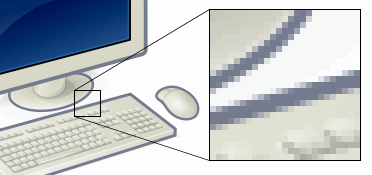 http://en.wikipedia.org/wiki/Pixels
สี
สี = tuple มีสมาชิกเป็นเลข 3 ตัว (R, G, B) 
R บอกระดับความเข้มของแสงสีแดง
G บอกระดับความเข้มของแสงสีเขียว
B บอกระดับความเข้มของแสงสีน้ำเงิน
เลขแต่ละตัวมีค่าตั้งแต่ 0 ถึง 2จำนวนบิตที่ใช้เก็บความเข้มแต่ละสี-1
ส่วนใหญ่เราจะใช้พื้นที่ 32 บิตเก็บ 1 พิกเซล
แต่ละสีได้ 8 บิต
ดังนั้นค่าสูงสุดคือ 255
Trichromatic Theory of Vision
สีที่มนุษย์มองเห็นแบ่งออกเป็นสามส่วน 
แดง เขียว น้ำเงิน 
ประสาทสัมผัสของมนุษย์ของแต่ละสีเป็นอิสระจากกัน 
สีอื่นๆ เกิดจาก การนำสีทั้งสามนี้มาประกอบกัน
หลักฐาน
เซลล์โคนในเรตินามีสามชนิด
แต่ละชนิดไวต่อ สีแดง สีเขียว สีน้ำเงิน ตามลำดับ
สีหลักๆ
(255,0,0)
(0,255,0)
(255,255,0)
(255,255,255)
(255,0,255)
(0,255,255)
(0,0,0)
(0,0,255)
pygame.display.set_caption
กำหนดไตเติ้ลของหน้าต่าง
ให้อาร์กิวเมนต์ตัวเดียว คือ string ที่จะให้เป็นไตเติ้ล
ยกตัวอย่างเช่น
	pygame.display_set_caption(“Hello, world!”)
โปรแกรมแรก
background_image_filename = 'kagami-wallpaper.jpg'
mouse_image_filename = 'kagami.png'

import pygame
from pygame.locals import *
from sys import exit

pygame.init()

screen = pygame.display.set_mode((800,600), 0, 32)
pygame.display.set_caption("Hello, world!")

background = pygame.image.load(background_image_filename).convert()
mouse_cursor = pygame.image.load(mouse_image_filename).convert_alpha()

while True:
    for event in pygame.event.get():
        if event.type == QUIT:
            exit()
    
    screen.blit(background, (0,0))
    x,y = pygame.mouse.get_pos()
    x -= mouse_cursor.get_width() / 2
    y -= mouse_cursor.get_height() / 2
    screen.blit(mouse_cursor, (x,y))
    
    pygame.display.update()
โหลดรูป background และรูปที่จะใช้เป็น mouse cursor
ลอกมาจาก Will McGugan, Beginnning Game Developmentwith Python and Pygame
pygame.image.load
สร้าง object ชนิด surface โดยการโหลดรูปขึ้นมาจาก file
ให้ argument เป็นชื่อไฟล์
ชนิดของไฟล์ที่กำหนดได้
JPG
PNG
GIF (non animated)
BMP
PCX
TGA (uncompressed)
TIF
LBM (and PBM)
PBM (and PGM, PPM)
XPM
pygame.Surface.convert
เป็น method ของ object ชนิด Surface
สร้าง object ชนิด Surface อีกอันที่มีรูปแบบการเก็บพิกเซลเหมือนกับ Surface ของหน้าจอ
pygame.Surface.convert_alpha
ทำหน้าที่เหมือน pygame.Surface.convert แต่ใช้ในกรณีที่รูปใน Surface มีข้อมูลความโปร่งใส (alpha channel)
รูปแบบไฟล์ที่มีข้อมูลความโปรงใสได้คือ GIF และ PNG

kagami.png มีความโปร่งใส เราจึงใช้ convert_alpha
Kagami_wallpaper.jpg ไม่มีความโปร่งใส (เพราะมันเป็นรูป JPEG) เราจึงใช้ convert เฉยๆ
โปรแกรมแรก
background_image_filename = 'kagami-wallpaper.jpg'
mouse_image_filename = 'kagami.png'

import pygame
from pygame.locals import *
from sys import exit

pygame.init()

screen = pygame.display.set_mode((800,600), 0, 32)
pygame.display.set_caption("Hello, world!")

background = pygame.image.load(background_image_filename).convert()
mouse_cursor = pygame.image.load(mouse_image_filename).convert_alpha()

while True:
    for event in pygame.event.get():
        if event.type == QUIT:
            exit()
    
    screen.blit(background, (0,0))
    x,y = pygame.mouse.get_pos()
    x -= mouse_cursor.get_width() / 2
    y -= mouse_cursor.get_height() / 2
    screen.blit(mouse_cursor, (x,y))
    
    pygame.display.update()
initialization
โปรแกรมแรก
background_image_filename = 'kagami-wallpaper.jpg'
mouse_image_filename = 'kagami.png'

import pygame
from pygame.locals import *
from sys import exit

pygame.init()

screen = pygame.display.set_mode((800,600), 0, 32)
pygame.display.set_caption("Hello, world!")

background = pygame.image.load(background_image_filename).convert()
mouse_cursor = pygame.image.load(mouse_image_filename).convert_alpha()

while True:
    for event in pygame.event.get():
        if event.type == QUIT:
            exit()
    
    screen.blit(background, (0,0))
    x,y = pygame.mouse.get_pos()
    x -= mouse_cursor.get_width() / 2
    y -= mouse_cursor.get_height() / 2
    screen.blit(mouse_cursor, (x,y))
    
    pygame.display.update()
player input
โปรแกรมแรก
background_image_filename = 'kagami-wallpaper.jpg'
mouse_image_filename = 'kagami.png'

import pygame
from pygame.locals import *
from sys import exit

pygame.init()

screen = pygame.display.set_mode((800,600), 0, 32)
pygame.display.set_caption("Hello, world!")

background = pygame.image.load(background_image_filename).convert()
mouse_cursor = pygame.image.load(mouse_image_filename).convert_alpha()

while True:
    for event in pygame.event.get():
        if event.type == QUIT:
            exit()
    
    screen.blit(background, (0,0))
    x,y = pygame.mouse.get_pos()
    x -= mouse_cursor.get_width() / 2
    y -= mouse_cursor.get_height() / 2
    screen.blit(mouse_cursor, (x,y))
    
    pygame.display.update()
update display
เขียน Game Loop ใน Pygame
สร้าง loop while ที่ไม่มีวันจบ
	while True:
รับ input ด้วยการดักจับ Event
จะพูดถึงในหน้าต่อไป
ทำ Game Logic
วาดรูปหน้าจอ
เสร็จแล้วเรียก pygame.display.update()
Event
เหตุการณ์ต่างๆ ที่เกิดขึ้นที่โปรแกรมสามารถเลือกดักจับและตอบสนองได้
ตัวอย่าง
การกดแป้นพิมพ์
การคลิกเมาส์
การที่ผู้ใช้เลือกปิดหน้าต่างหรือกด Alt+F4
ฯลฯ
ใน pygame จะแทน Event ด้วย object ประเภท pygame.event.Event
Event Loop
background_image_filename = 'kagami-wallpaper.jpg'
mouse_image_filename = 'kagami.png'

import pygame
from pygame.locals import *
from sys import exit

pygame.init()

screen = pygame.display.set_mode((800,600), 0, 32)
pygame.display.set_caption("Hello, world!")

background = pygame.image.load(background_image_filename).convert()
mouse_cursor = pygame.image.load(mouse_image_filename).convert_alpha()

while True:
    for event in pygame.event.get():
        if event.type == QUIT:
            exit()
    
    screen.blit(background, (0,0))
    x,y = pygame.mouse.get_pos()
    x -= mouse_cursor.get_width() / 2
    y -= mouse_cursor.get_height() / 2
    screen.blit(mouse_cursor, (x,y))
    
    pygame.display.update()
ดึง event ที่เพิ่งเกิดขึ้นในลูปรอบที่ผ่านมามาประมวลผล
pygame.event.get
ปกติเวลามี event ใหม่เกิดขึ้นมันจะถูกในไปเก็บไว้ใน queue ของ pygame เอง
pygame.event.get มีไว้ดึง event ทั้งหมดที่ค้างใน queue ออกมาแล้วคืนค่าเป็น list ของ object ประเภท pygame.event.Event
ดังนั้นถ้าต้องการประมวลผล event ทีละตัวจะต้องใส่ for loop บน pygame.event.get
Event Loop ในโปรแกรมแรก
for event in pygame.event.get():
    if event.type == QUIT:
      exit()

Object ประเภท pygame.event.Event ทุกตัวจะมี attribute “type” ซึ่งเป็นตัวเลขบอกว่ามันเป็น event แบบใด
ใน loop ข้างบนเราเช็คหา event ประเภท QUIT ซึ่งจะปรากฏเมื่อผู้ใช้ปิดหน้าต่างหรือกด Alt+F4
ถ้า event ประเภทนี้ปรากฏขึ้นเราก็จะให้โปรแกรมเลิกการทำงานโดยการเรียก exit()
โปรแกรมแรก
background_image_filename = 'kagami-wallpaper.jpg'
mouse_image_filename = 'kagami.png'

import pygame
from pygame.locals import *
from sys import exit

pygame.init()

screen = pygame.display.set_mode((800,600), 0, 32)
pygame.display.set_caption("Hello, world!")

background = pygame.image.load(background_image_filename).convert()
mouse_cursor = pygame.image.load(mouse_image_filename).convert_alpha()

while True:
    for event in pygame.event.get():
        if event.type == QUIT:
            exit()
    
    screen.blit(background, (0,0))
    x,y = pygame.mouse.get_pos()
    x -= mouse_cursor.get_width() / 2
    y -= mouse_cursor.get_height() / 2
    screen.blit(mouse_cursor, (x,y))
    
    pygame.display.update()
วาดรูป background
pygame.Surface.blit
blit = block image transfrer
หมายความถึงการก็อปปี้ภาพหนึ่งไปยังอีกภาพหนึ่ง
blit เป็น operation ที่มีความสำคัญที่สุด 
แค่ใช้ blit อย่างเดียวคุณก็สามารถวาดภาพได้เกือบทุกอย่างแล้ว
รูปแบบ
dest.blit(source, (x,y))
	เมื่อ
dest คือ pygame.Surface ที่ทำหน้าที่เป็นกระดาษ
source คือ pygame.Surface ที่เก็บภาพที่ต้องการวาด
(x,y) เป็น tuple ของตำแหน่งบนภาพ dest ที่ต้องการให้มุมบนขวาของภาพ source ไปปรากฎ
ระบบ coordinate
pygame.Surface เป็นพื้นที่เก็บรูปที่เป็นสี่เหลี่ยมผืนผ้า
เราวัดตำแหน่งด้วยหน่วยพิกเซล
(0,0) คือตำแหน่งมุมบนซ้ายของรูป
(w, h) คือตำแหน่งที่อยู่ที่มุมล่างขวาของรูป เมื่อ w = ความกว้าง และ h = ความสูง ของรูป
ระบบ coordinate
(0,0)
(w,h)
โปรแกรมแรก
background_image_filename = 'kagami-wallpaper.jpg'
mouse_image_filename = 'kagami.png'

import pygame
from pygame.locals import *
from sys import exit

pygame.init()

screen = pygame.display.set_mode((800,600), 0, 32)
pygame.display.set_caption("Hello, world!")

background = pygame.image.load(background_image_filename).convert()
mouse_cursor = pygame.image.load(mouse_image_filename).convert_alpha()

while True:
    for event in pygame.event.get():
        if event.type == QUIT:
            exit()
    
    screen.blit(background, (0,0))
    x,y = pygame.mouse.get_pos()
  x -= mouse_cursor.get_width() / 2
  y -= mouse_cursor.get_height() / 2
  screen.blit(mouse_cursor, (x,y))
    
    pygame.display.update()
คำนวณตำแหน่งและวาด mouse cursor
pygame.moust.get_pos
คืน tuple (x,y) ซึ่งเป็นตำแหน่งของเมาส์บนหน้าต่าง
ใช้ระบบ coordinate ที่กล่าวถึงเมื่อตะกี้นี้
pygame.Surface.get_???
pygame.Surface.get_size()
คืนคู่ลำดับ (w,h) โดย w = ความกว้าง และ h = ความสูง ของ surface
pygame.Surface.get_width()
คืนความกว้างของ surface
pygame.Surface.get_height()
คืนความสูงของ surface
การประมวลผล Event
มีคำสั่งในการดึง event ออกจาก queue นอกจาก pygame.event.get อีกสองสามคำสั่ง
pygame.event.poll()
ดึง event ออกมาจาก queue แค่ event เดียว
ถ้าไม่มีจะได้ pygame.NOEVENT ออกมา
pygame.event.wait()
ดึง event ออกมาจาก queue แค่ event เดียว
ถ้าไม่มีจะรอจนกระทั่งมี event มา
โปรแกรมพิมพ์ event ต่างๆ
import pygame
from pygame.locals import *
from sys import exit

pygame.init()
SCREEN_SIZE = (800,600)
screen = pygame.display.set_mode(SCREEN_SIZE, 0, 32)

font = pygame.font.SysFont("arial", 16)
font_height = font.get_linesize()
event_text = []

while True:
    event = pygame.event.wait()
    event_text.append(str(event))
    event_text = event_text[-SCREEN_SIZE[1]/font_height:]
    
    if event.type == QUIT:
        exit()
    
    screen.fill((255,255,255))
    
    y = SCREEN_SIZE[1] - font_height
    for text in reversed(event_text):
        screen.blit(font.render(text, True, (0,0,0)), (0,y))
        y -= font_height 
    
    pygame.display.update()
ลอกมาจาก Will McGugan, Beginnning Game Development with Python and Pygame
โปรแกรมพิมพ์ event ต่างๆ
import pygame
from pygame.locals import *
from sys import exit

pygame.init()
SCREEN_SIZE = (800,600)
screen = pygame.display.set_mode(SCREEN_SIZE, 0, 32)

font = pygame.font.SysFont("arial", 16)
font_height = font.get_linesize()
event_text = []

while True:
    event = pygame.event.wait()
    event_text.append(str(event))
    event_text = event_text[-SCREEN_SIZE[1]/font_height:]
    
    if event.type == QUIT:
        exit()
    
    screen.fill((255,255,255))
    
    y = SCREEN_SIZE[1] - font_height
    for text in reversed(event_text):
        screen.blit(font.render(text, True, (0,0,0)), (0,y))
        y -= font_height 
    
    pygame.display.update()
รอจนกระทั่งมี event หนึ่ง event แล้วดึง event นั้นออกจาก queue
ลอกมาจาก Will McGugan, Beginnning Game Development with Python and Pygame
โปรแกรมพิมพ์ event ต่างๆ
โครงสร้างของ pygame.event.Event
มี attribute “type” เก็บชนิดของ event ไว้
นอกจากนั้นอาจมี attribute อื่นๆ ตามแต่ชนิดของ event
เช่น ถ้า type มีค่าเท่ากับ KEYDOWN
จะมี attribute
unicode เก็บรหัส unicode ของปุ่มที่กด
key เก็บรหัสของปุ่มที่กด
mod เก็บปุ่มอื่นที่กดด้วย เช่น shift, ctrl, หรือ alt
Event ต่างๆ ใน Pygame
Keyboard Events
KEYDOWN
มี attribute 3 ตัว: unicode, key, และ mod
key เป็นเลขค่าคงที่ซึ่งแทนปุ่มที่ผู้ใช้กด
ค่านี้ import มาจาก pygame.locals
mod เป็น flag ซึ่งแสดงว่าผู้ใช้กดปุ่ม Ctrl, Alt, หรือ Shift หรือไม่
Flag ทั้งสามคือ KMOD_SHIFT, KMOD_ALT, KMOD_CTRL
เวลาเช็คใช้ bitwise-AND (&)
unicode เป็นรหัส unicode ของปุ่มที่กด
Keyboard Events
KEYUP
มี attribute 2 ตัวคือ: key, mod
key และ mod เหมือน KEYDOWN
โปรแกรมเลื่อนตัวการ์ตูนด้วย keyboard
โปรแกรมเลื่อนตัวการ์ตูนด้วย keyboard
background_image_filename = 'yuuno-background.jpg'
mouse_image_filename = 'yuuno.png'

import pygame
from pygame.locals import *
from sys import exit

pygame.init()

screen_size = (800, 524)
screen = pygame.display.set_mode(screen_size, 0, 32)
pygame.display.set_caption("Hello, Yuuno!")

background = pygame.image.load(background_image_filename).convert()
cursor = pygame.image.load(mouse_image_filename).convert_alpha()

cursor_x = (screen_size[0] - cursor.get_width()) / 2
cursor_y = (screen_size[1] - cursor.get_height()) / 2

hold = {K_LEFT: False, K_RIGHT: False, K_UP: False, K_DOWN: False}

while True:
    for event in pygame.event.get():
        if event.type == QUIT:
            exit()
        if event.type == KEYDOWN:
           if event.key in [K_LEFT, K_RIGHT, K_UP, K_DOWN]:
               hold[event.key] = True               
        if event.type == KEYUP:
            if event.key in [K_LEFT, K_RIGHT, K_UP, K_DOWN]:
                hold[event.key] = False
dx, dy = 0, 0    
    if hold[K_LEFT]:
        dx = -1
    if hold[K_RIGHT]:
        dx = 1
    if hold[K_UP]:
        dy = -1
    if hold[K_DOWN]:
        dy = 1

    cursor_x += dx
    cursor_y += dy        

    if cursor_x < 0:
        cursor_x = 0
    if cursor_x > screen_size[0]-cursor.get_width():
        cursor_x = screen_size[0]-cursor.get_width()
    if cursor_y < 0:
        cursor_y = 0
    if cursor_y > screen_size[1]-cursor.get_height():
        cursor_y = screen_size[1]-cursor.get_height()    
    
    screen.blit(background, (0,0))    
    screen.blit(cursor, (cursor_x, cursor_y))
    
    pygame.display.update()
ส่วนจัดการ input
hold = {K_LEFT: False, K_RIGHT: False, 
        K_UP: False, K_DOWN: False}

while True:
    for event in pygame.event.get():
        if event.type == QUIT:
            exit()
        if event.type == KEYDOWN:
           if event.key in [K_LEFT, K_RIGHT, K_UP, K_DOWN]:
               hold[event.key] = True               
        if event.type == KEYUP:
            if event.key in [K_LEFT, K_RIGHT, K_UP, K_DOWN]:
                hold[event.key] = False
ส่วนจัดการ input
เราสร้าง dictionary อันหนึ่งชื่อ hold
ใช้ map รหัสของปุ่มกดไปยัง True/False
hold[key] = True ถ้าผู้ใช้กดปุ่ม key อยู่
hold[key] = False ถ้าผู้ใช้ไม่ได้กดปุ่ม key อยู่

ดักจับ KEYDOWN ถ้ากด key ก็เซต hold[key] = True
ดักจับ KEYUP ถ้ากด key ก็เซต hold[key] = False
ส่วนจัดการการเปลี่ยนตำแหน่งของตัวการ์ตูน
dx, dy = 0, 0    
if hold[K_LEFT]:
    dx = -1
if hold[K_RIGHT]:
    dx = 1
if hold[K_UP]:
    dy = -1
if hold[K_DOWN]:
    dy = 1

dx และ dy เก็บความเปลี่ยนแปลงด้านแกน x และแกน y
เราเซตค่าของมันตามปุ่มที่ผู้ใช้กด
ส่วนจัดการการเปลี่ยนตำแหน่งของตัวการ์ตูน
cursor_x += dx
cursor_y += dy

if cursor_x < 0:
    cursor_x = 0
if cursor_x > screen_size[0]-cursor.get_width():
    cursor_x = screen_size[0]-cursor.get_width()
if cursor_y < 0:
    cursor_y = 0
if cursor_y > screen_size[1]-cursor.get_height():
    cursor_y = screen_size[1]-cursor.get_height()
    
เปลี่ยนตำแหน่งของตัวการ์ตูน (cursor_x และ cursor_y) ด้วยการบวกด้วย dx และ dy
แล้วจัดให้มันอยู่ในกรอบของหน้าต่าง
Mouse Events
MOUSEBUTTONDOWN
มี attribute 2 ตัวคือ: button และ pos
button เป็นเลข integer ซึ่งมีค่า
1 เมื่อเป็น mouse ปุ่มซ้าย
2 เมื่อเป็น mouse ปุ่มกลาง
3 เมื่อเป็น mouse ปุ่มขวา
pos เป็นคู่ลำดับ (x,y) แทนตำแหน่งที่ผู้ใช้กดปุ่มเมาส์
Mouse Events
MOUSEBUTTONUP
มี attribute 2 ตัวคือ: button และ pos
Attribute ทั้งสองตัวเหมือนกับ MOUSEBUTTONDOWN
Mouse Events
MOUSEMOTION
ปรากฎขึ้นเมื่อผู้ใช้เลื่อน mouse pointer
มี argument 3 ตัว: buttons, pos, rel
buttons เป็น tuple มี 3 component
buttons[0] หมายถึง เมาส์ปุ่มซ้าย
buttons[1] หมายถึง เมาส์ปุ่มกลาง
buttons[2] หมายถึง เมาส์ปุ่มขวา
แต่ละ component ถ้าเป็น 0 หมายถึงผู้ใช้ไม่ได้กดปุ่ม ถ้าเป็น 1 หมายความว่าผู้ใช้กดปุ่มขณะเลื่อนเมาส์
Mouse Events
MOUSEMOTION (ต่อ)
pos คือ คู่ลำดับ (x,y) แทนตำแหน่งของ mouse pointer
rel คือ คู่ลำดับ (x,y) แทนการขจัดของ mouse pointer จากตำแหน่งของ mouse pointer ตอนที่ MOUSEMOTION ปรากฎขึ้นครั้งที่แล้ว
โปรแกรมลากตัวการ์ตูนด้วย mouse
ตัวแปรต่างๆ
cartoon_x, cartoon_y: ตำแหน่งมุมบนซ้ายของรูปการ์ตูน
start_x, start_y: ตำแหน่งที่ผู้ใช้กดปุ่ม mouse
cartoon_start_x, cartoon_start_y: ค่าของ cartoon_x, cartoon_y เมื่อผู้ใช้กดปุ่ม mouse
drag เป็นตัวแปรแบบ boolean ซึ่งเป็น True ถ้าผู้ใช้กำลังลากตัวการ์ตูนอยู่ มิเช่นนั้นจะเป็น False
การจัดการกับการกดปุ่ม mouse
if event.type == MOUSEBUTTONDOWN:
    if event.button == 1:
        if inside(cartoon_x, cartoon_y, 
                  cartoon.get_width(),
                  cartoon.get_height(),
                  event.pos[0], event.pos[1]):
            x = event.pos[0] - cartoon_x
            y = event.pos[1] - cartoon_y
            color = cartoon.get_at((x,y))                    
            if color[3] > 0:
                start_x = event.pos[0]
                start_y = event.pos[1]
                start_cartoon_x = cartoon_x
                start_cartoon_y = cartoon_y
                drag = True
การจัดการกับการกดปุ่ม mouse
เราเช็คว่า event.button == 1 เพื่อเช็คว่าผู้ใช้กดปุ่มขวาหรือไม่
หลังจากนั้นใช้ฟังก์ชัน inside เพื่อเช็คว่า mouse pointer อยู่ใน surface ของรูปการ์ตูนหรือไม่

def inside(left, top, width, height, x, y):
    return (left <= x and x < left + width and
            top <= y and y < top + height)
การจัดการกับการกดปุ่ม mouse
หลังจากนั้นคำนวณตำแหน่ง x, y โดยยึดมุมบนซ้ายของรูปการ์ตูนเป็นจุด origin
x = event.pos[0] - cartoon_x
y = event.pos[1] - cartoon_y
หลังจากนั้นเราดึง pixel ออกจากรูปการ์ตูนที่ตำแหน่ง x,y มาด้วยฟังก์ชัน pygame.Surface.get_at
color = cartoon.get_at((x,y))
การจัดการกับการกดปุ่ม mouse
เนื่องจาก surface ของรูปการ์ตูนมีขนาด 32 บิต (ตามหน้าจอ) เราจึงได้ color เป็น tuple ที่มี 4 component (r,g,b,a)
เราจึงสามารถเช็คได้ว่าพิกเซลที่คลิกโปร่งใสหรือไม่โดยเช็คว่า color[3] มีค่าเท่ากับ 0 หรือไม่ 
ถ้าไม่ แสดงว่าผู้ใช้คลิกถูกภาพแล้ว เราจึงเก็บข้อมูลที่จำเป็นต่อการลากรูปการ์ตูนต่อไป
		if color[3] > 0:
		    start_x = event.pos[0]
		    start_y = event.pos[1]
		    start_cartoon_x = cartoon_x
		    start_cartoon_y = cartoon_y
		    drag = True
การจัดการกับการปล่อยปุ่ม mouse
เซตค่า drag เป็น False

if event.type == MOUSEBUTTONUP:
    if event.button == 1:
        drag = False
การจัดการกับการเลื่อน mouse
เซตค่า cartoon_x และ cartoon_y ให้เป็นค่าใหม่

if event.type == MOUSEMOTION:
    if drag:
        cartoon_x = (start_cartoon_x + 
				 event.pos[0] - start_x)
        cartoon_y = (start_cartoon_y + 
				 event.pos[1] - start_y)
การวาดข้อความ
ขั้นแรกต้องสร้าง object ประเภท pygame.font.Font ขึ้นมา
เราสามารถใช้ฟังก์ชัน pygame.font.SysFont ทำการโหลด font ที่มีอยู่แล้วในระบบ
pygame.font.SysFont
อาร์กิวเมนต์ตัวแรกคือชื่อฟอนต์
อาร์กิวเมนต์ตัวที่สองคือขนาดของฟอนต์
ตัวอย่าง
	font = pygame.font.SysFont(“Times New Roman”, 16)
การวาดข้อความ
หลังจากนั้นจึงเรียก method pygame.font.Font.render เพื่อสร้าง pygame.Surface ที่บรรจุรูปของข้อความเอาไว้
pygame.font.Font.render
มีอาร์กิวเมนต์สี่ตัว
ตัวที่หนึ่งคือข้อความที่อยากเขียน
ตัวที่สองเป็นตัวแปรประเภท boolean ซึ่งมีค่าเป็น True ถ้าเราต้องการให้ระบบทำ antialiasing ให้กับข้อความที่สั่งให้วาด
ตัวที่สามเป็นสีของข้อความ
ตัวที่สี่เป็นสีของพื้นหลัง ถ้าไม่ใส่มาพื้นหลังจะโปร่งแสง
ตัวอย่าง
	text1 = font.render(“Hello”, True, (0,0,0), (255,255,255))
	text2 = font.redner(“ABC”, True, (255,128,128))
การวาดข้อความ
หลังจากนั้นจึง blit surface นั้นเข้าสู่ surface อื่น
โปรแกรมวาดตัวอักษรแบบสุ่มๆ
สร้าง pygame.Surface ขึ้นมาเอง
Constructor ของ pygame.Surface มีอาร์กิวเมนต์เหมือน pygame.display.set_mode
ในโปรแกรมนี้เราสร้าง pygame.Surface ตัวหนึ่งชื่อ paper ทำหน้าที่เป็น “กระดาษ” สำหรับวาดตัวอักษรออกไป

paper = pygame.Surface((800,600), 0, 32)
paper.fill((255,255,255))
pygame.Surface.fill
ถม surface ด้วยสีที่กำหนดให้
ให้อาร์กิวเมนต์หนึ่งตัวคือสีที่ต้องการถม
สร้าง pygame.font.Font
เราสร้าง pygame.font.Font ไว้หลาย object โดยที่แต่ละ object แทนฟอนต์หนึ่งขนาด
เก็บ pygame.font.Font ไว้ใน dictionary โดยใช้ขนาดของฟอนต์เป็น key

fonts = {}
for size in range(10,120):
    fonts[size] = pygame.font.SysFont(
			"Times New Roman", size)
วาดตัวอักษรใหม่เมื่อผู้ใช้คลิก
if event.type == MOUSEBUTTONDOWN:
    if event.button == 1:
        color = (randint(0,255),
                 randint(0,255), 
                 randint(0,255))
        character = chr(randint(65,90))
        char_surface fonts[randint(10,119)].render(
            character, True, color)
        x = event.pos[0] - char_surface.get_width()/2 
        y = event.pos[1] - char_surface.get_height()/2 
        paper.blit(char_surface, (x,y))